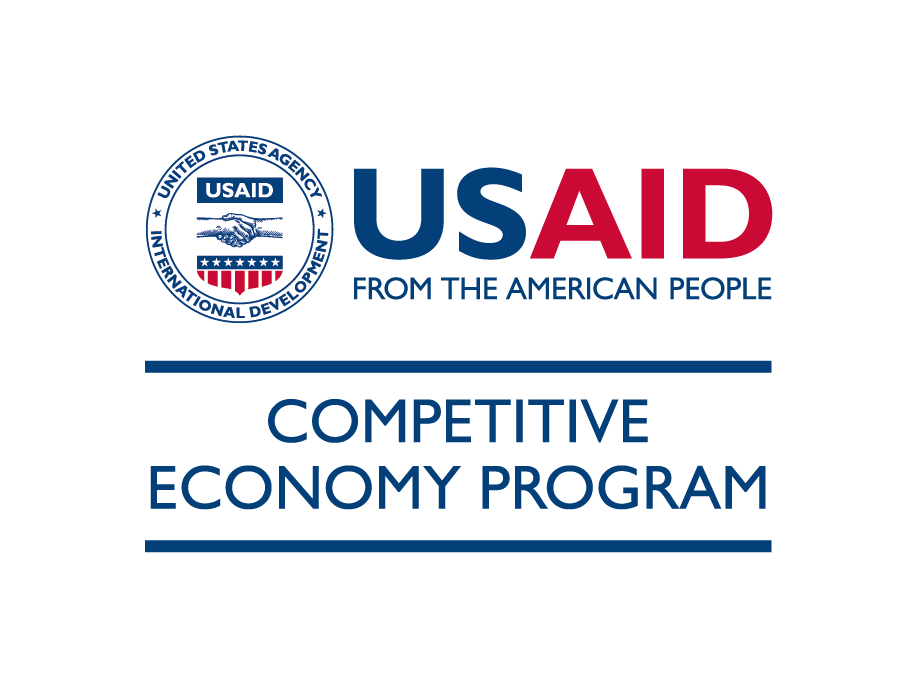 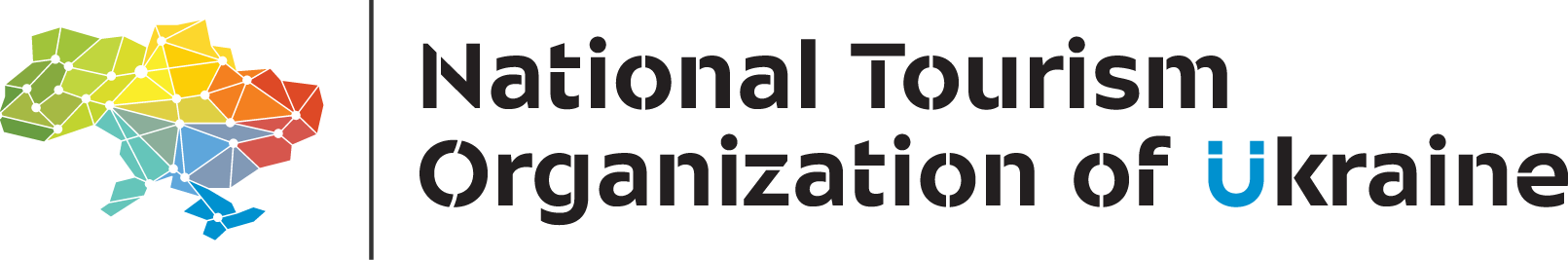 2.	Основні поняття туризму. Туристичний сленг.
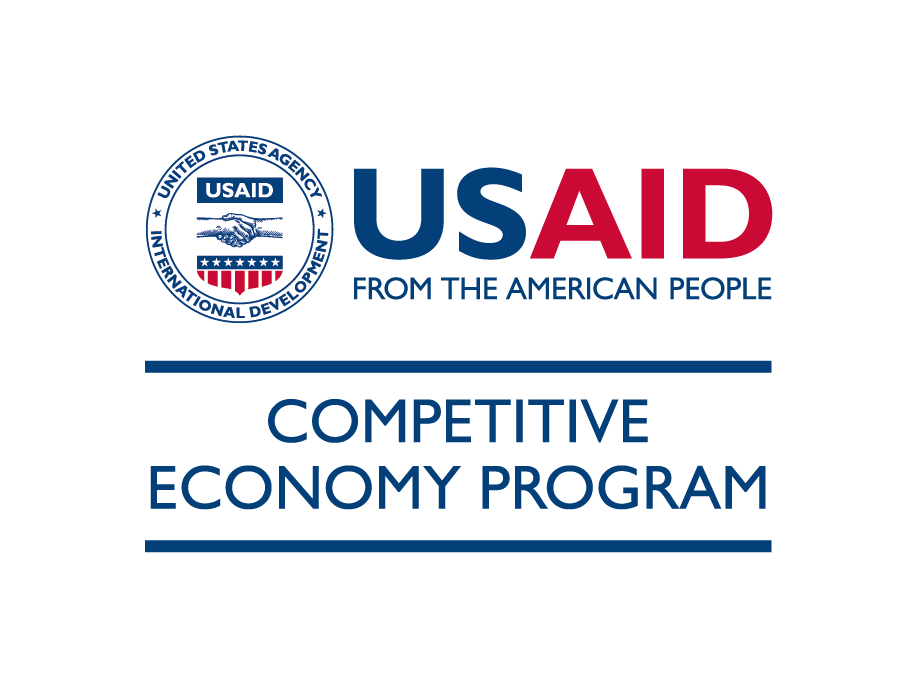 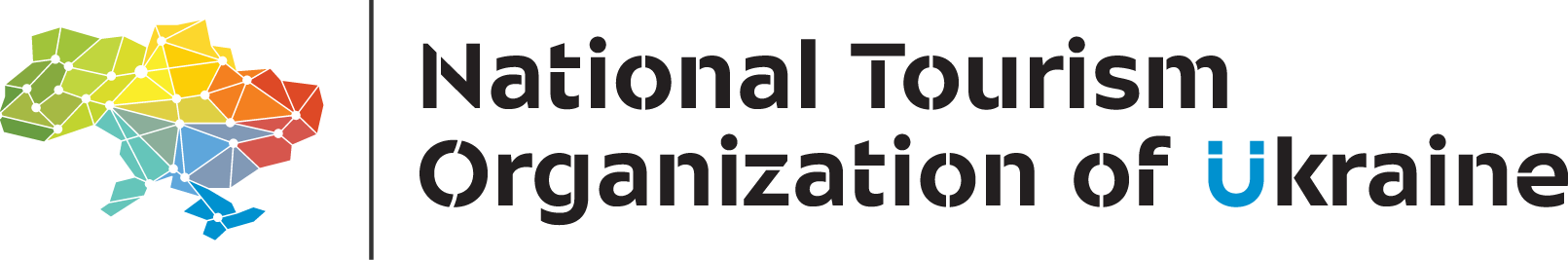 2.1. Туризм як форма організація вільного часу і сфера господарської діяльності
Що таке туризм?
Туризм – це діяльність відвідувачів, які їдуть до основного місця призначення за межами звичайного середовища (за умови, що тривалість такої поїздки становить менше ніж рік), з будь-якою основною метою – бізнес, відпочинок або інші особисті цілі, окрім як з метою працевлаштування у місці візиту.
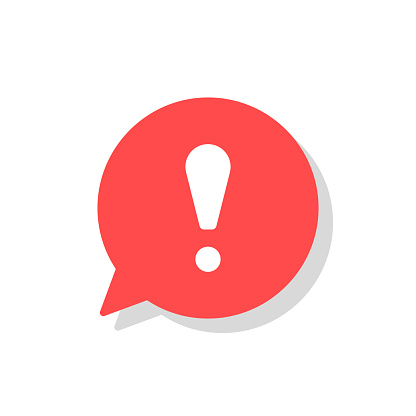 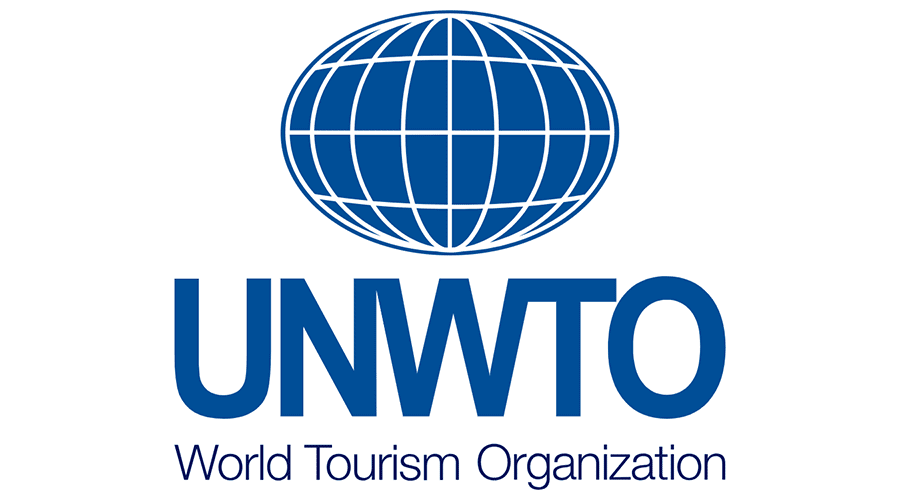 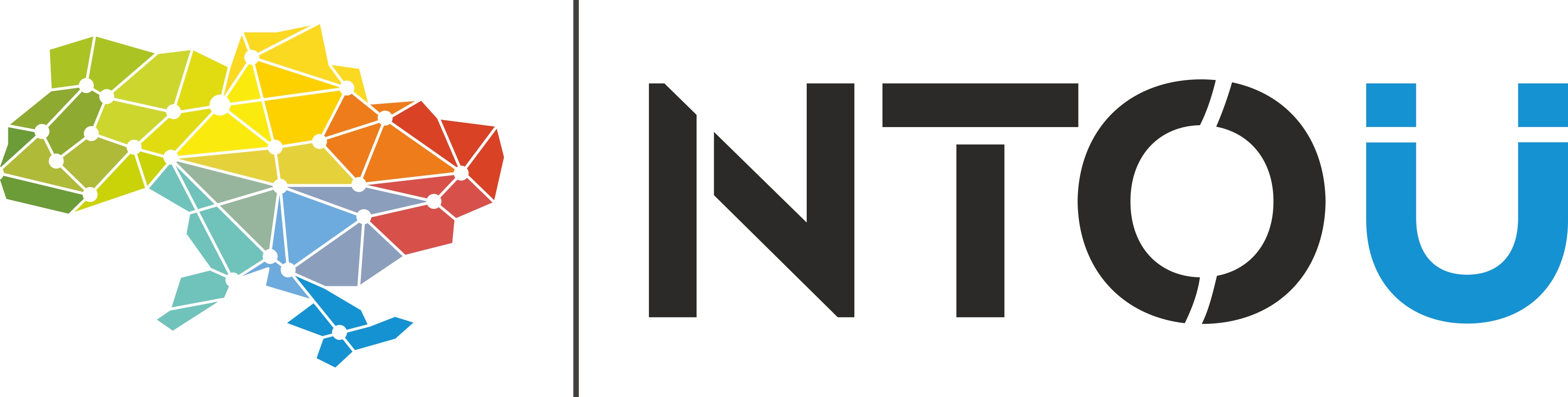 Що таке туризм?
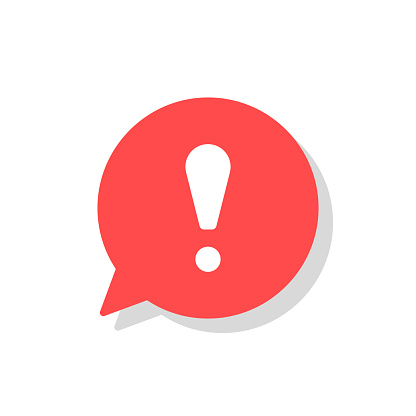 Туризм – це тимчасовий виїзд особи з місця проживання в оздоровчих, пізнавальних, професійно-ділових чи інших цілях без здійснення оплачуваної діяльності в місці, куди особа від'їжджає.
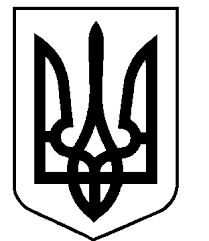 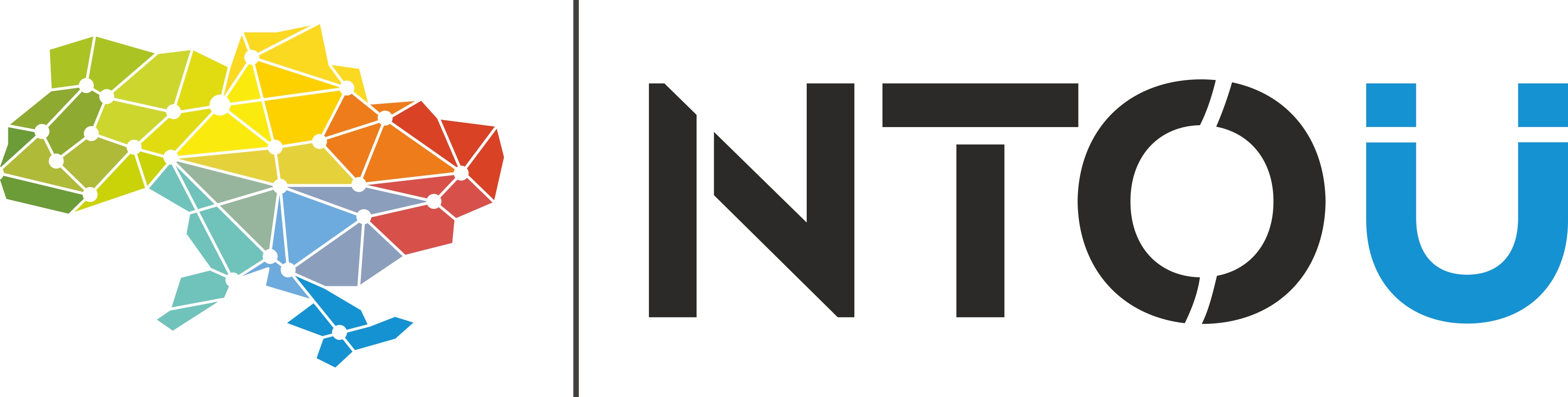 По-перше, подорож завжди припускає поїздку за межі звичайного середовища перебування людини
місце відвідування стосовно, так званого, «звичайного середовища» характеризується двома параметрами - частотою відвідування об'єкта або місця, що є метою поїздки, і його віддаленістю від «звичайного середовища».  Щоденні поїздки на роботу або до батьків навіть за 100 км – це не туризм! Виїзд в межах великого міста з ночівлею в наметі – туризм!
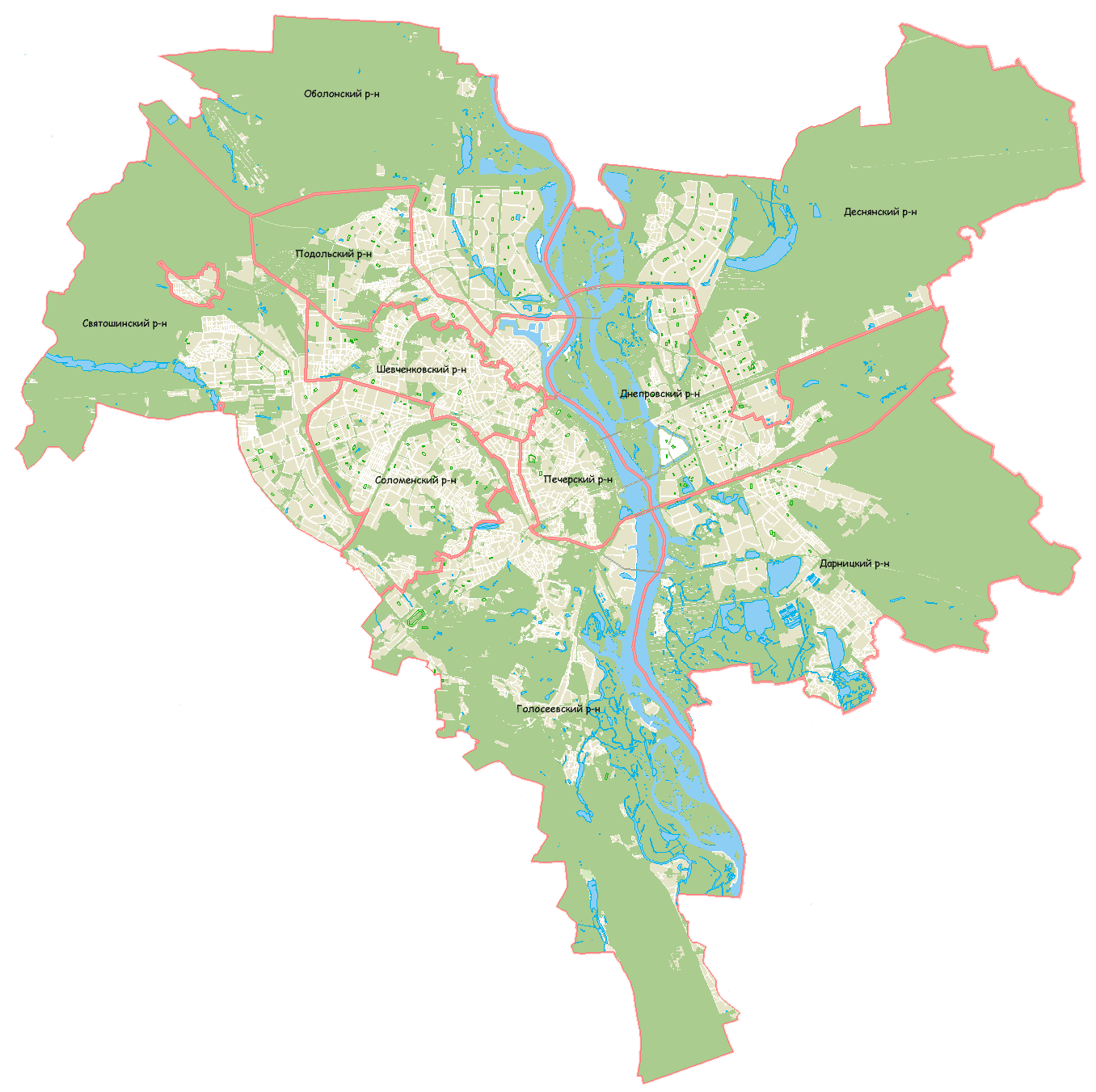 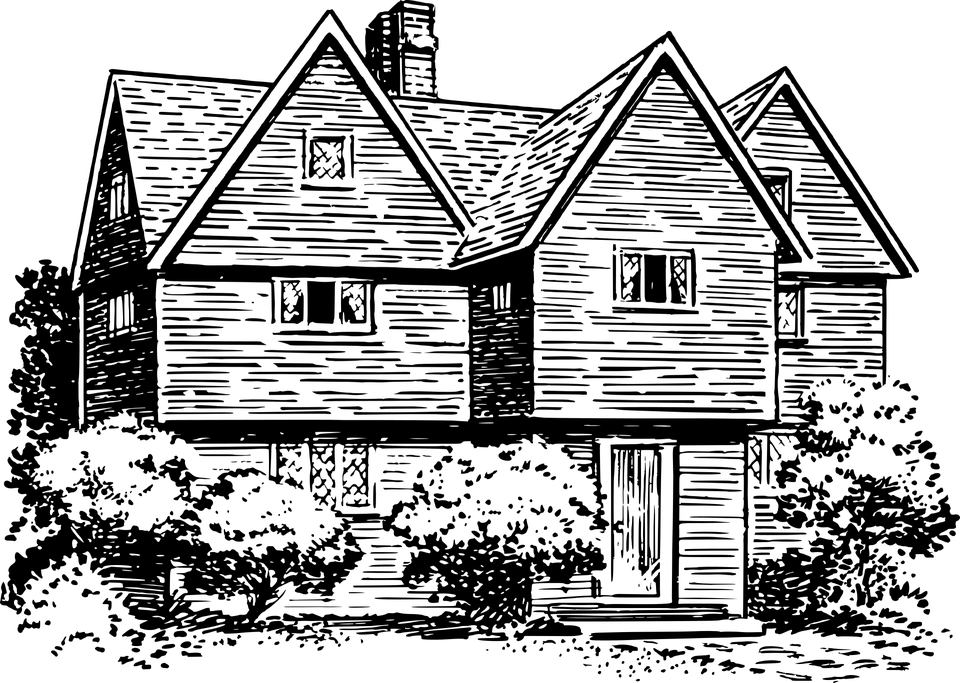 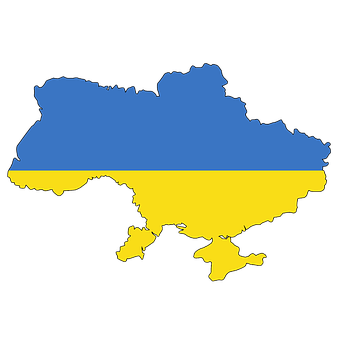 «Звичайне середовище»
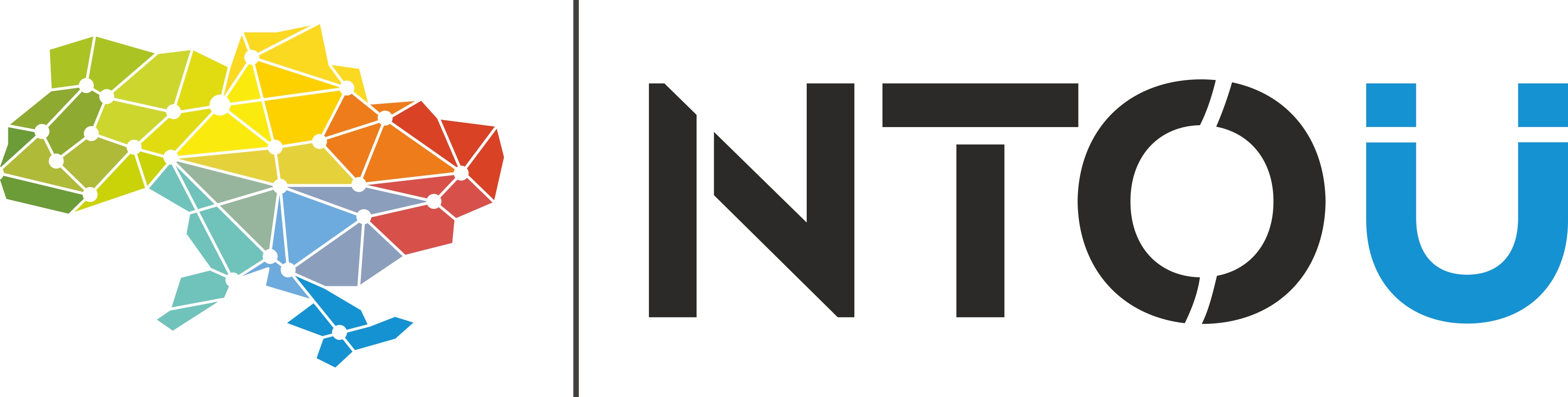 Другою загальною ознакою різних визначень туризму є наявність мети подорожі.
Третьою ознакою є обмеженість подорожі в часі, що припускає обов'язкове повернення людини до свого постійного місця проживання, або, інакше кажучи, у звичайне середовище перебування.
Четверта загальна ознака туризму – подорож припускає відсутність оплачуваної діяльності туриста в місцях його перебування по всьому туристичному маршруті.
П'ята ознака. Туристична поїздка, як правило, відбувається у вільний від роботи час.
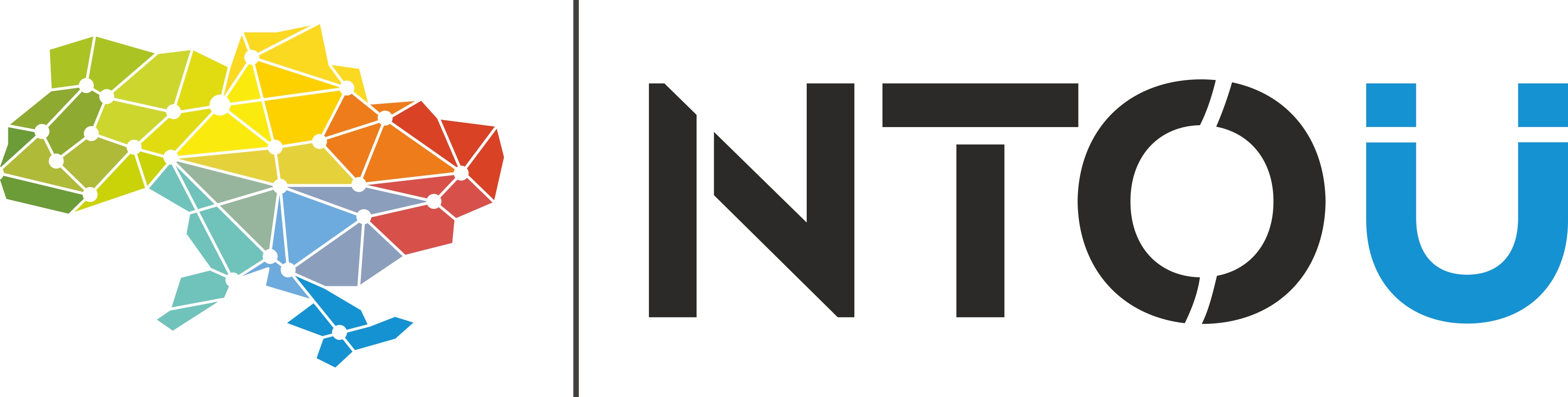 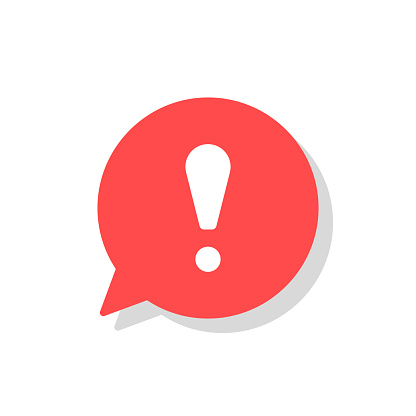 Рекреація – це відновлення чи відтворення фізичних і духовних сил, витрачених людиною в процесі життєдіяльності; рекреація включає різноманітні види діяльності у вільний час, спрямовані на відновлення сил і задоволення широкого кола особистих і соціальних потреб та запитів.
Indoor recreation
Outdoor recreation
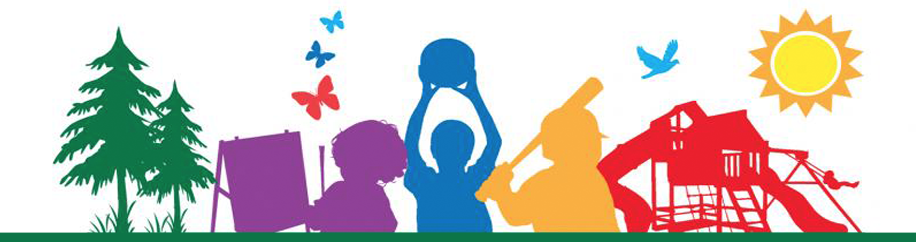 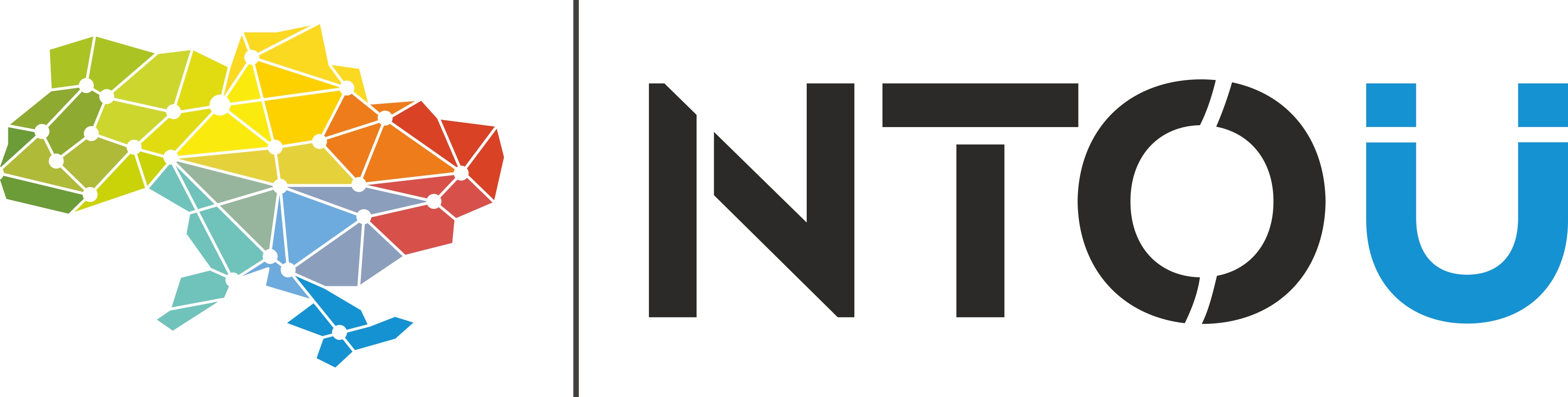 Форми використання часу, відведеного на рекреацію
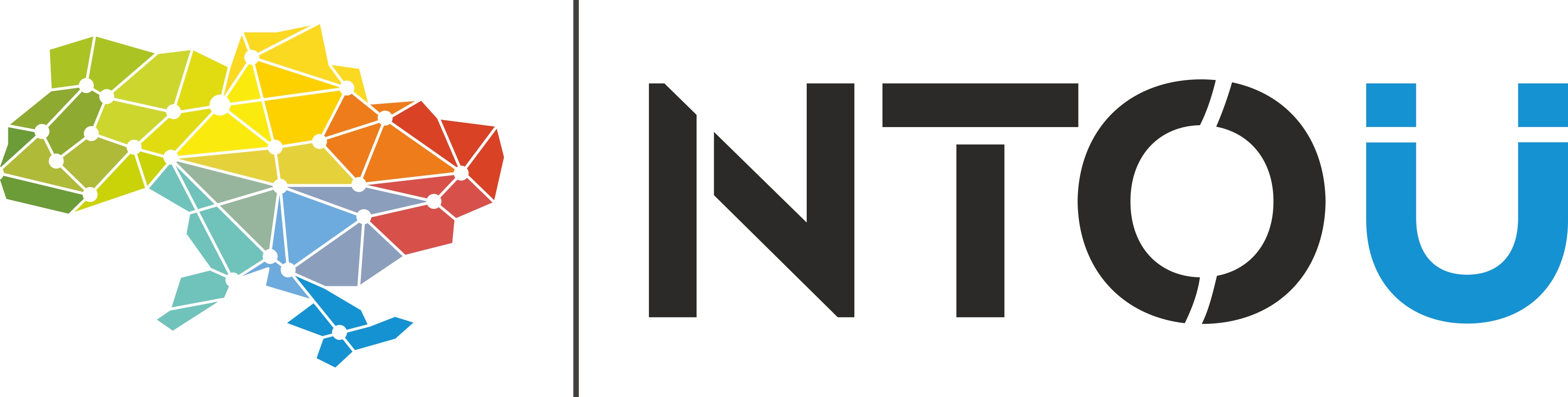 В огляді значень поняття "дозвілля" доцільно виокремити три основні підходи до його вжитку:
часовий підхід, коли дозвілля є формою вільного часу для особистості, простором для розвитку її здібностей, умінь і набуття навичок;
об'єктивний підхід, при якому дозвілля розуміється як протилежне роботі заняття, тобто це будь-який неробочий або той, що лишається після роботи, час;
суб'єктивний підхід, при застосуванні якого дозвілля визначається характеристиками індивідуума та особливостями його світосприйняття.
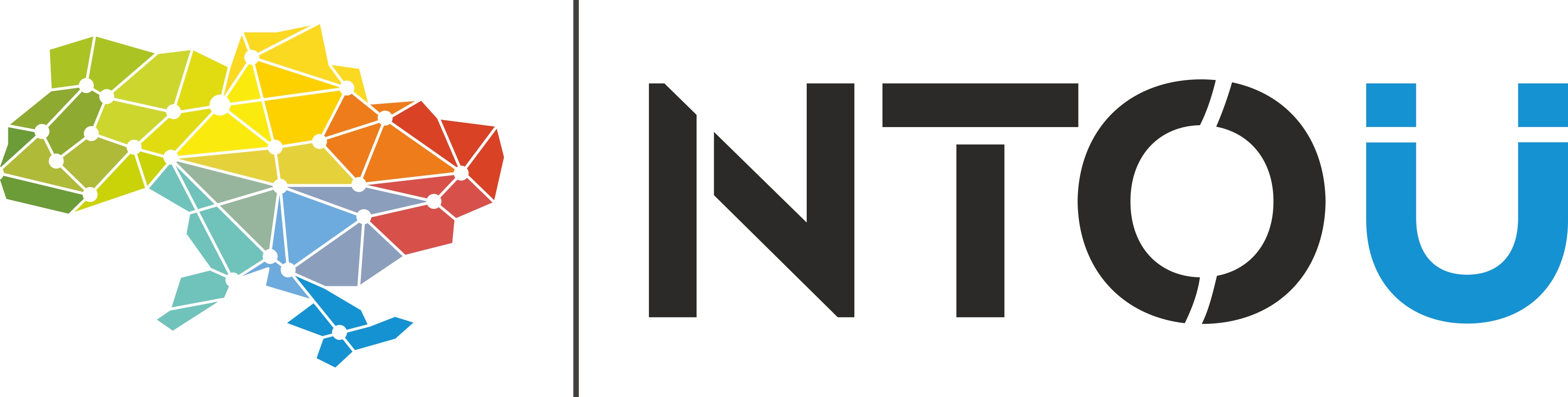 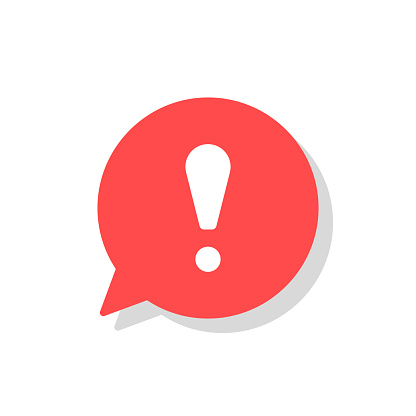 Туризм – це особливий вид споживання туристами матеріальних благ, послуг і товарів, який виділяється в окрему сферу господарства, що забезпечує туриста всім необхідним: транспортними засобами, об'єктами харчування, розміщення, культурно-побутовими послугами, розважальними заходами.
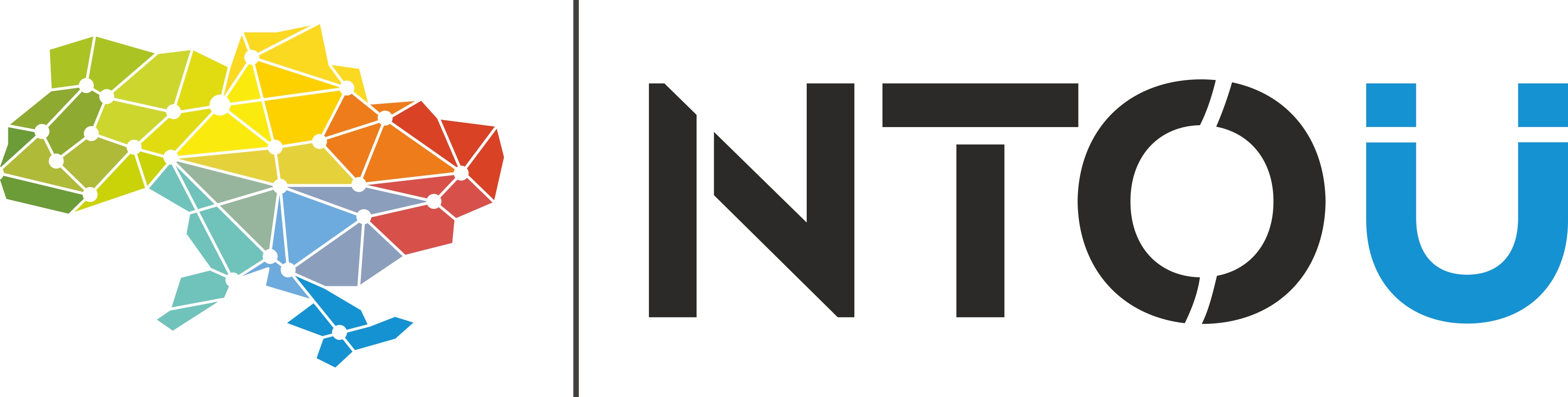 Про що «каже» Національний класифікатор видів економічної діяльності
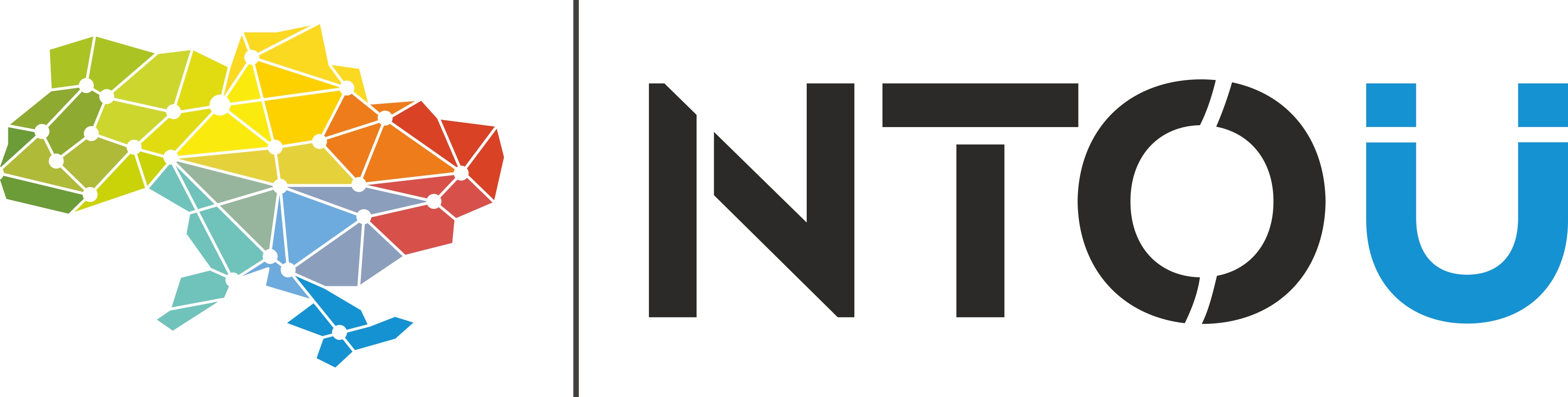 Про що «каже» Національний класифікатор видів економічної діяльності
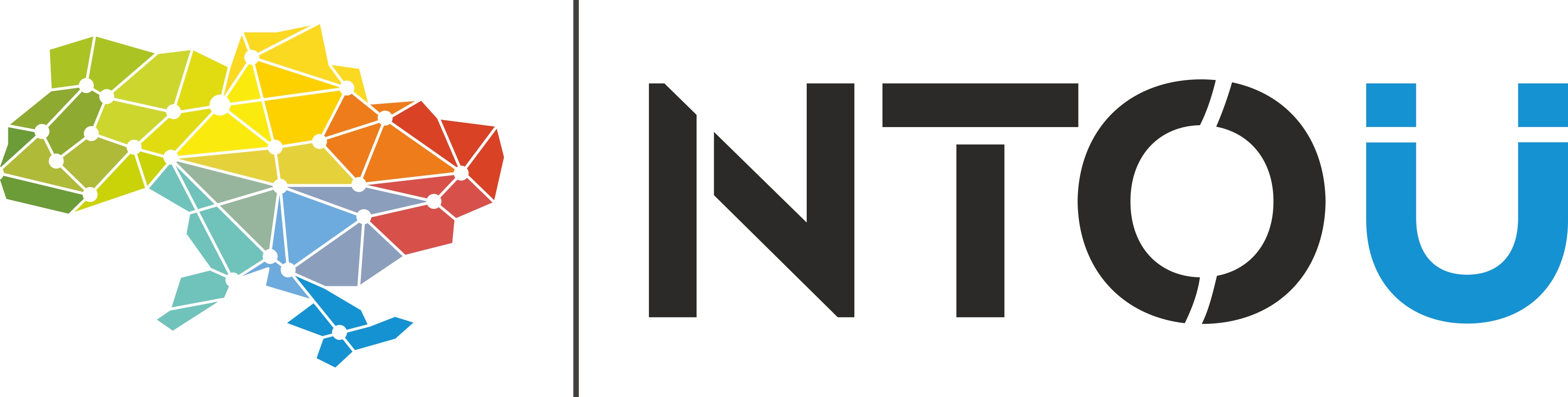 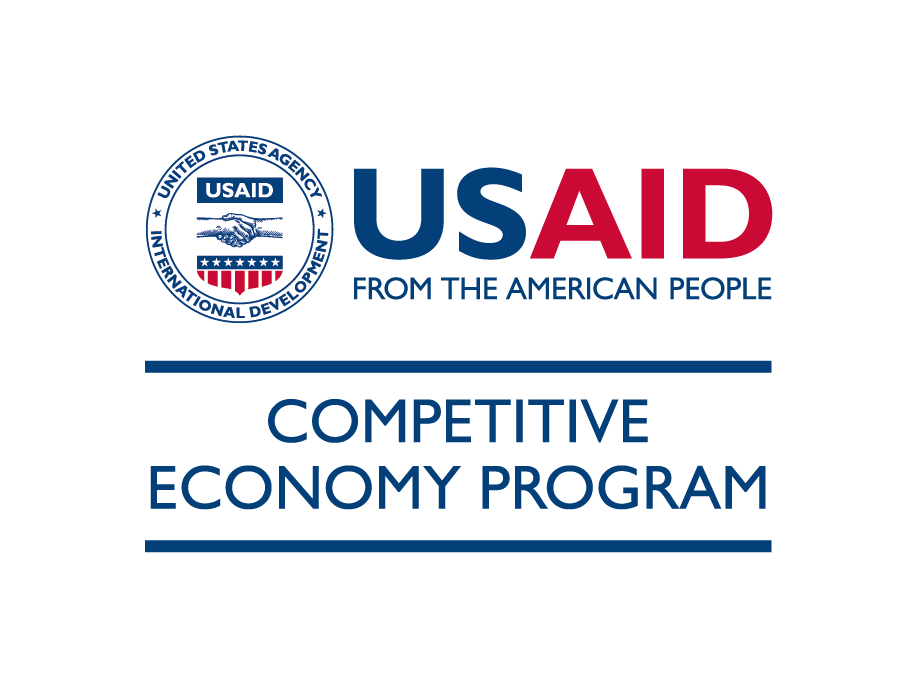 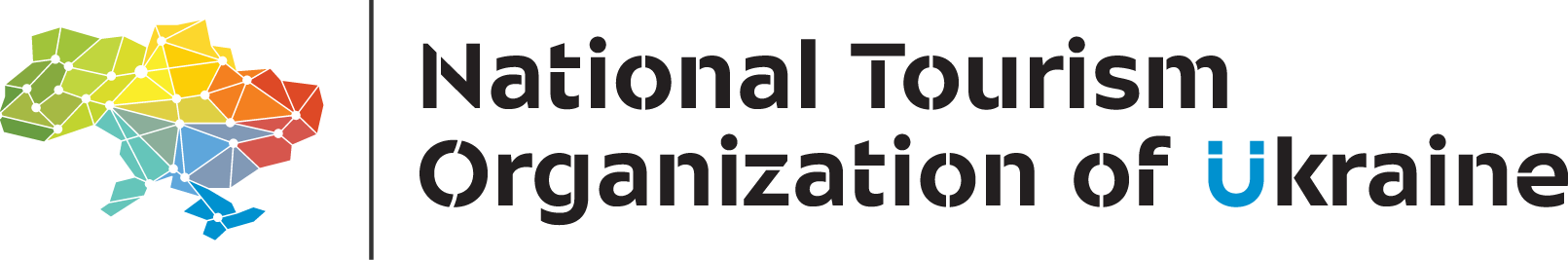 2.2. Закон України «Про туризм» – основний документ професіоналу турбізнесу
Закон України «Про туризм» складається з восьми розділів:
Загальні положення; 
Державна політика та державне регулювання в галузі туризму;
Безпека туризму; 
Організація туристичної діяльності; 
Професійна підготовка фахівців та наукове забезпечення туризму. Об’єднання підприємств та неприбуткові організації в галузі туризму; 
Контроль за діяльністю в галузі туризму. Відповідальність за порушення законодавства України про туризм; 
Міжнародне співробітництво в галузі туризму; 
Прикінцеві та перехідні положення.
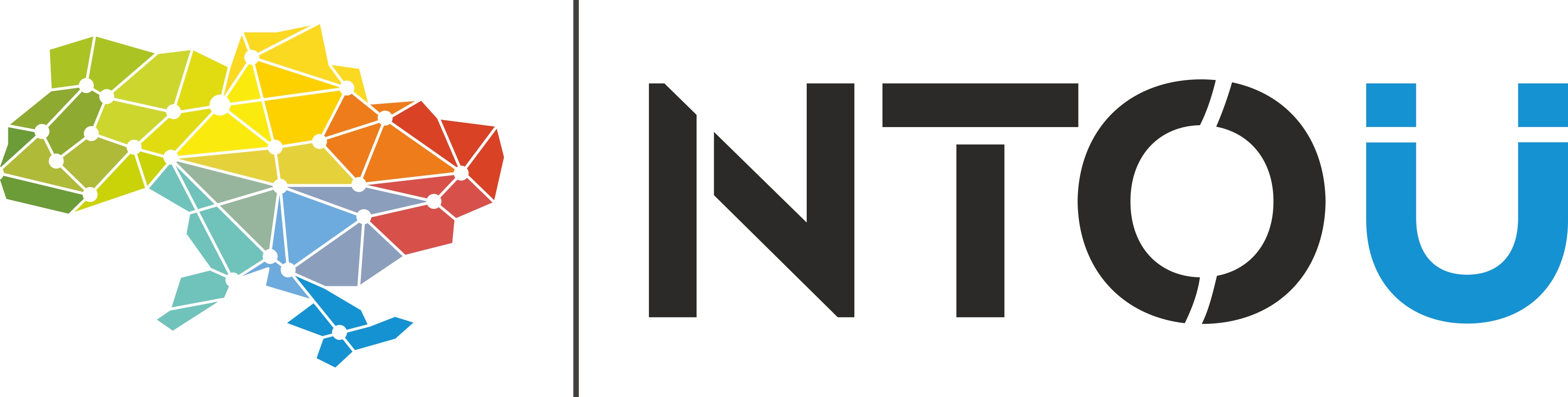 Держава проголошує туризм одним з пріоритетних напрямів розвитку економіки та культури й створює умови для туристичної діяльності. Це означає, що ця сфера має бути надана державна підтримка.
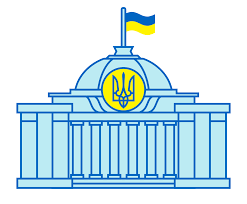 центральний орган виконавчої влади у сфері туризму
органи місцевого самоврядування
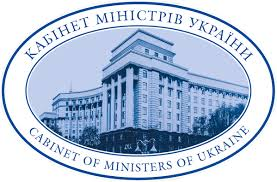 місцеві державні адміністрації
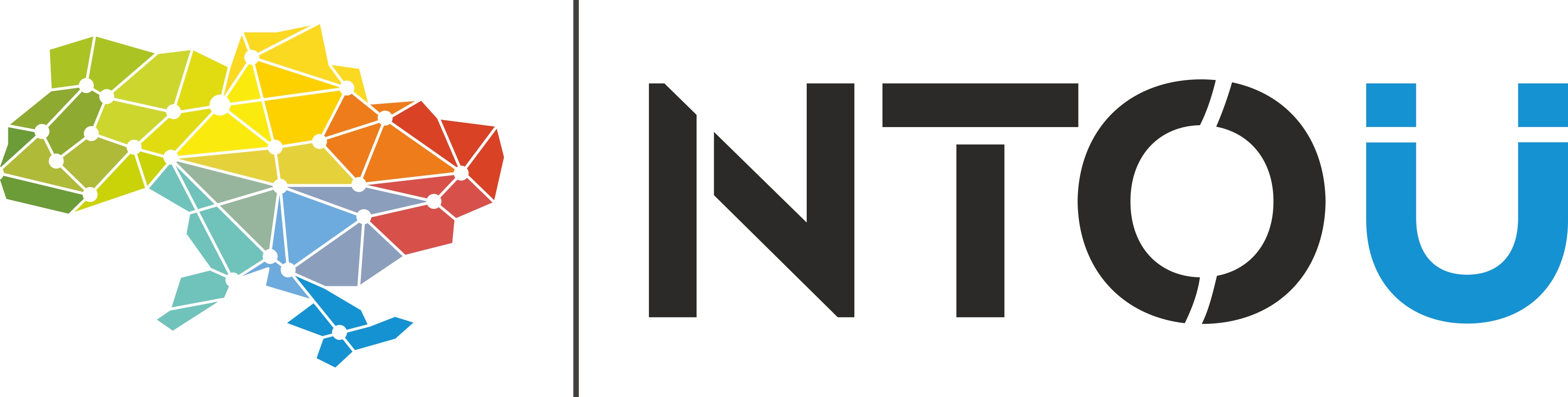 Інформація про умови надання туристичних послуг
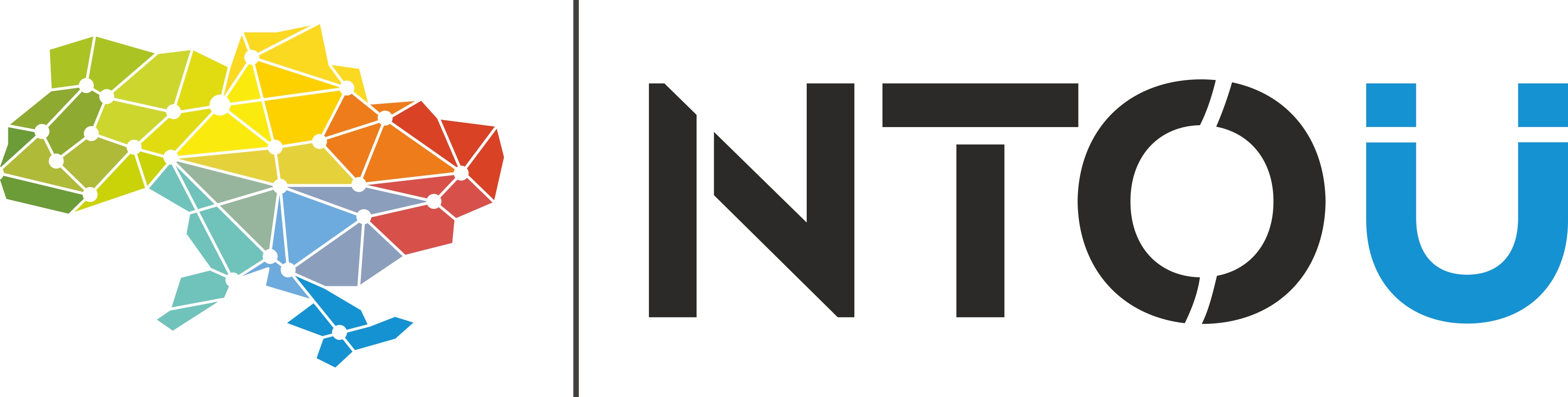 Коли туроператор може змінити ціну туру?
допускається лише у разі необхідності врахування зміни тарифів на транспортні послуги, запровадження нових або підвищення чинних ставок податків і зборів та інших обов'язкових платежів, зміни курсу гривні до іноземної валюти, в якій виражена вартість туру. 
можлива не пізніше як за 20 днів до початку туристичної подорожі і не може перевищувати п'яти відсотків його початкової ціни; якщо вища, то турист має право відмовитися від виконання договору.
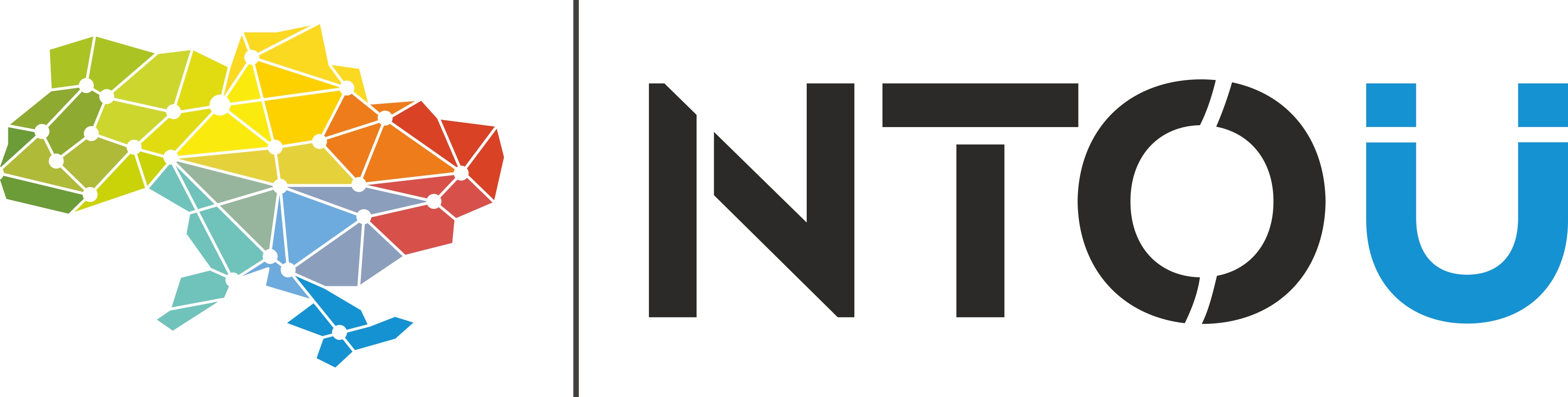 Що робити в умовах зміни обставин туру?
Туроператор (турагент) зобов'язаний не пізніше як через один день з дня, коли йому стало відомо про зміну обставин, та не пізніше як за три дні до початку туристичної подорожі, повідомити туриста про таку зміну
Туроператор або турагент вправі відмовитися від виконання договору лише за умови повного відшкодування замовникові збитків, підтверджених у встановленому порядку та заподіяних внаслідок розірвання договору, крім випадку, якщо це відбулося з вини туриста.
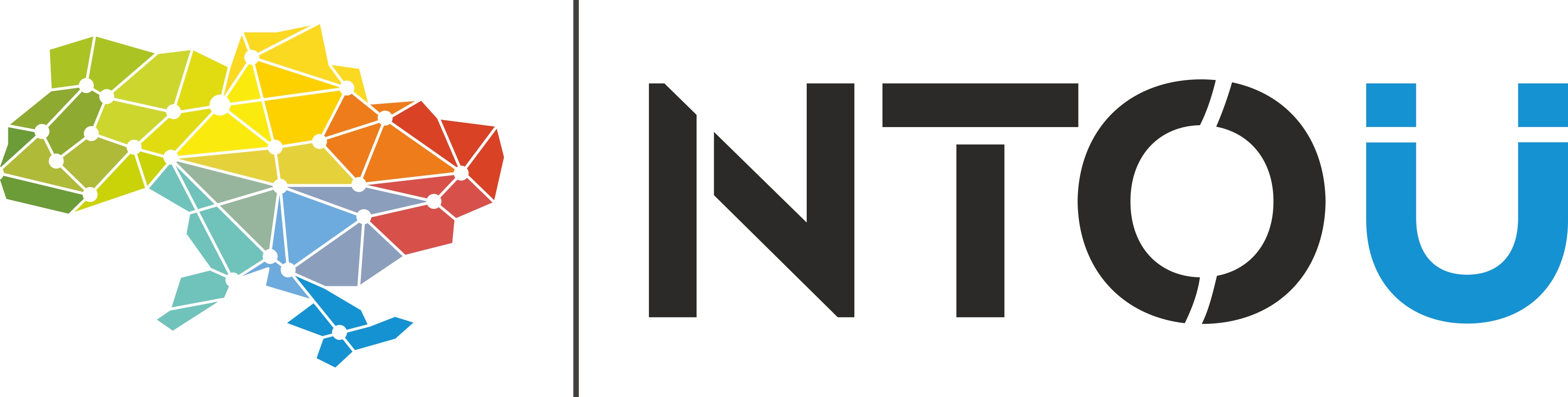 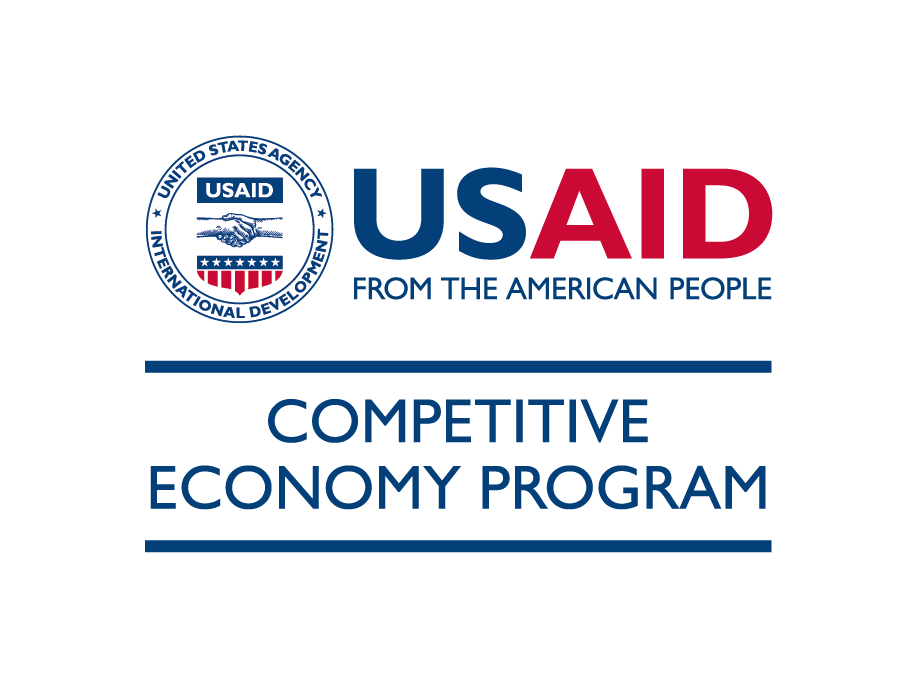 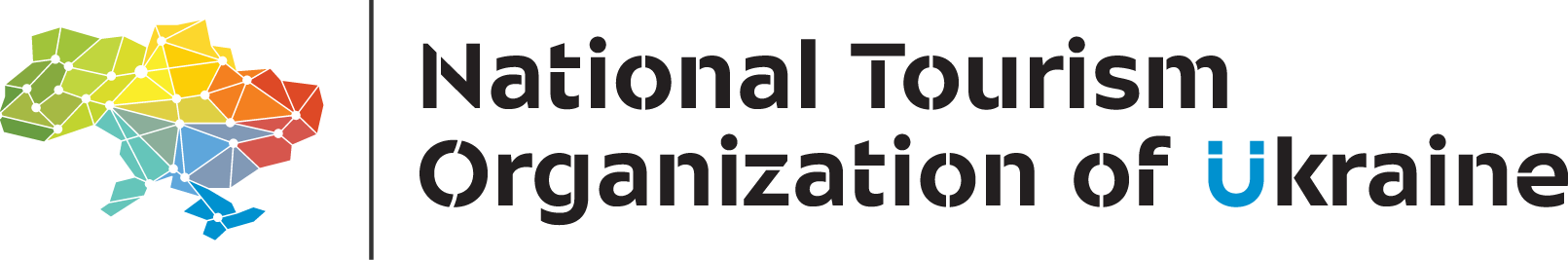 2.3. Туристична статистика. Мандрівники, відвідувачі, туристи.
В Україні джерелами статистичної інформації у сфері туризму є:
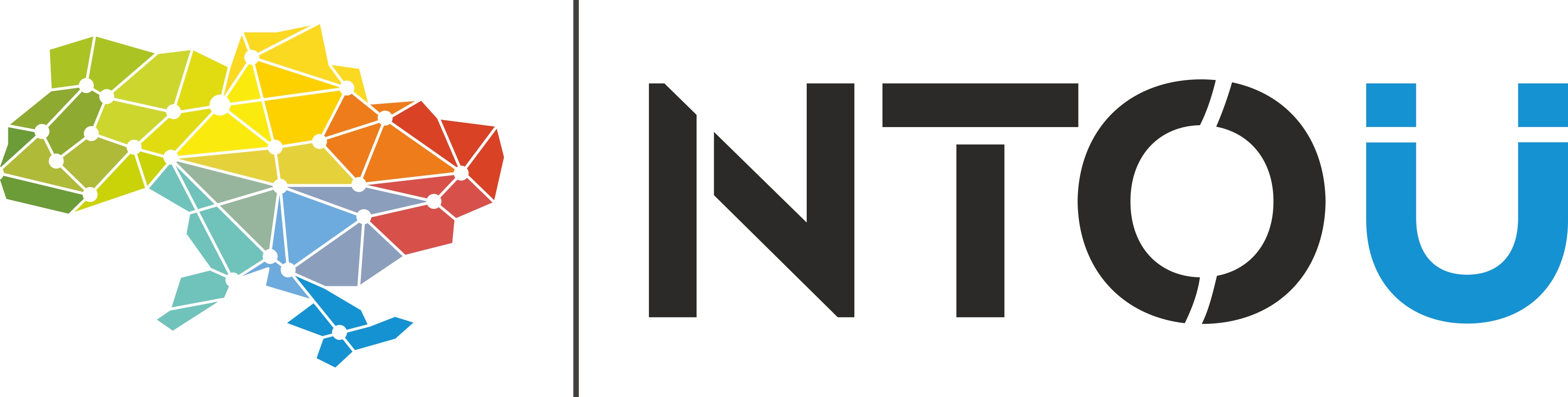 Форма 1-туризм (для юридичних осіб)
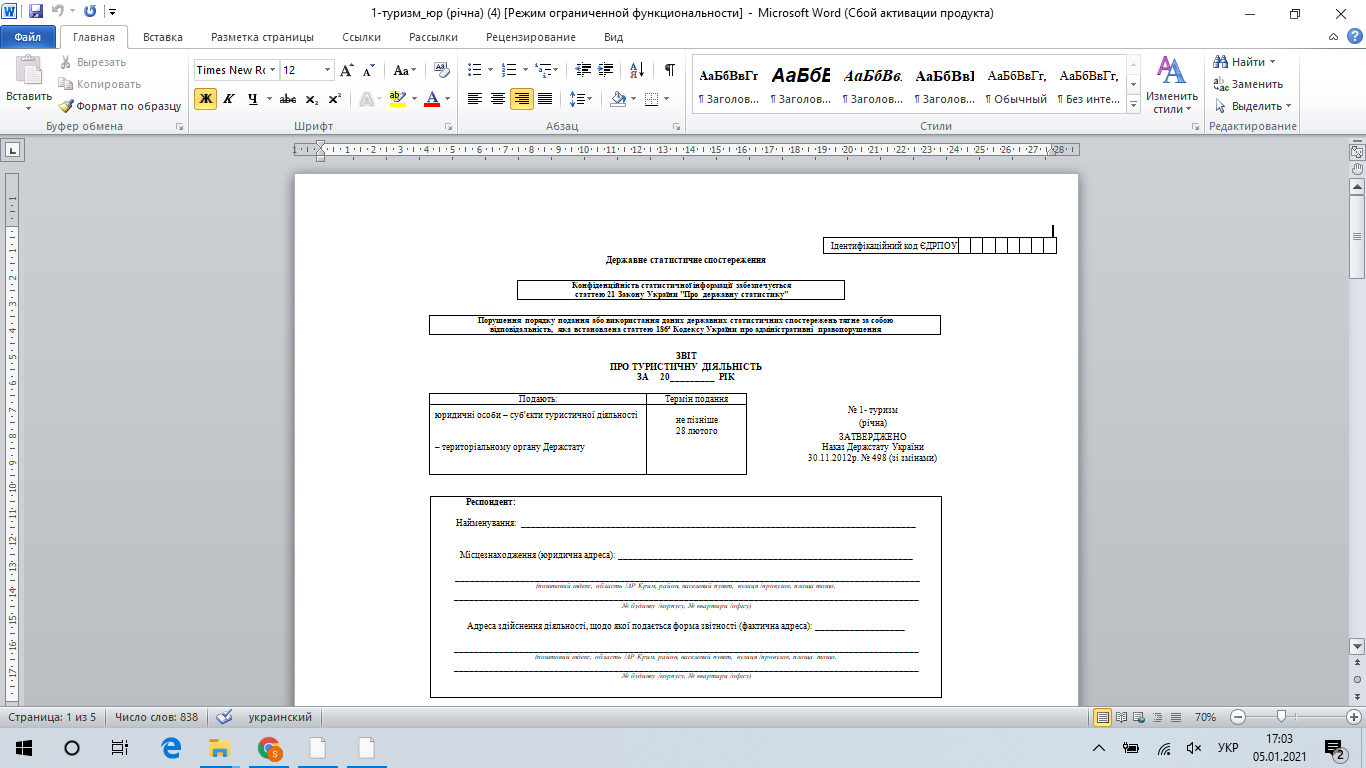 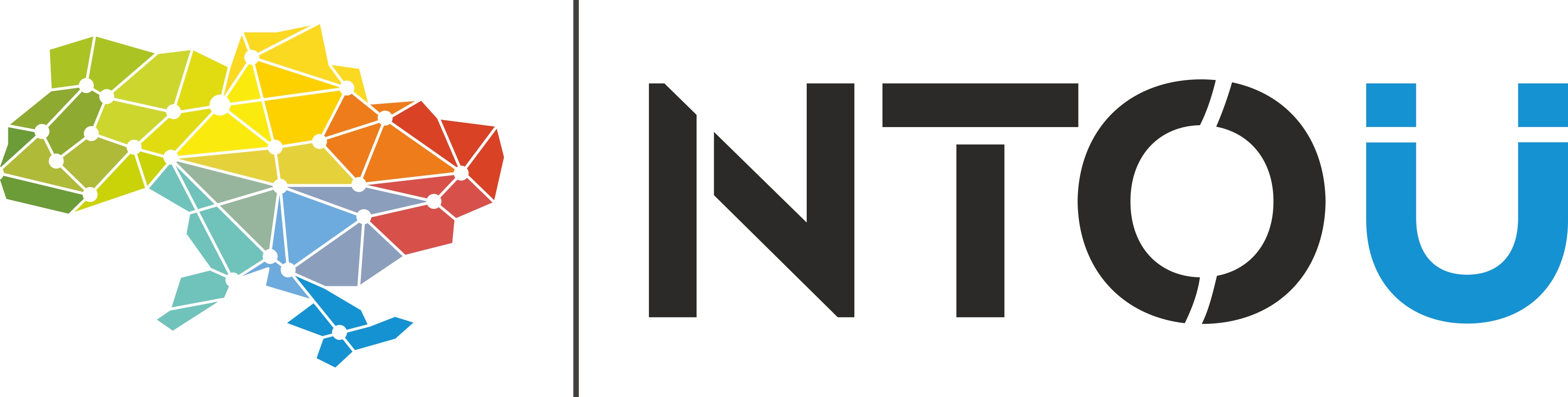 Форма 1-туризм (для ФОП)
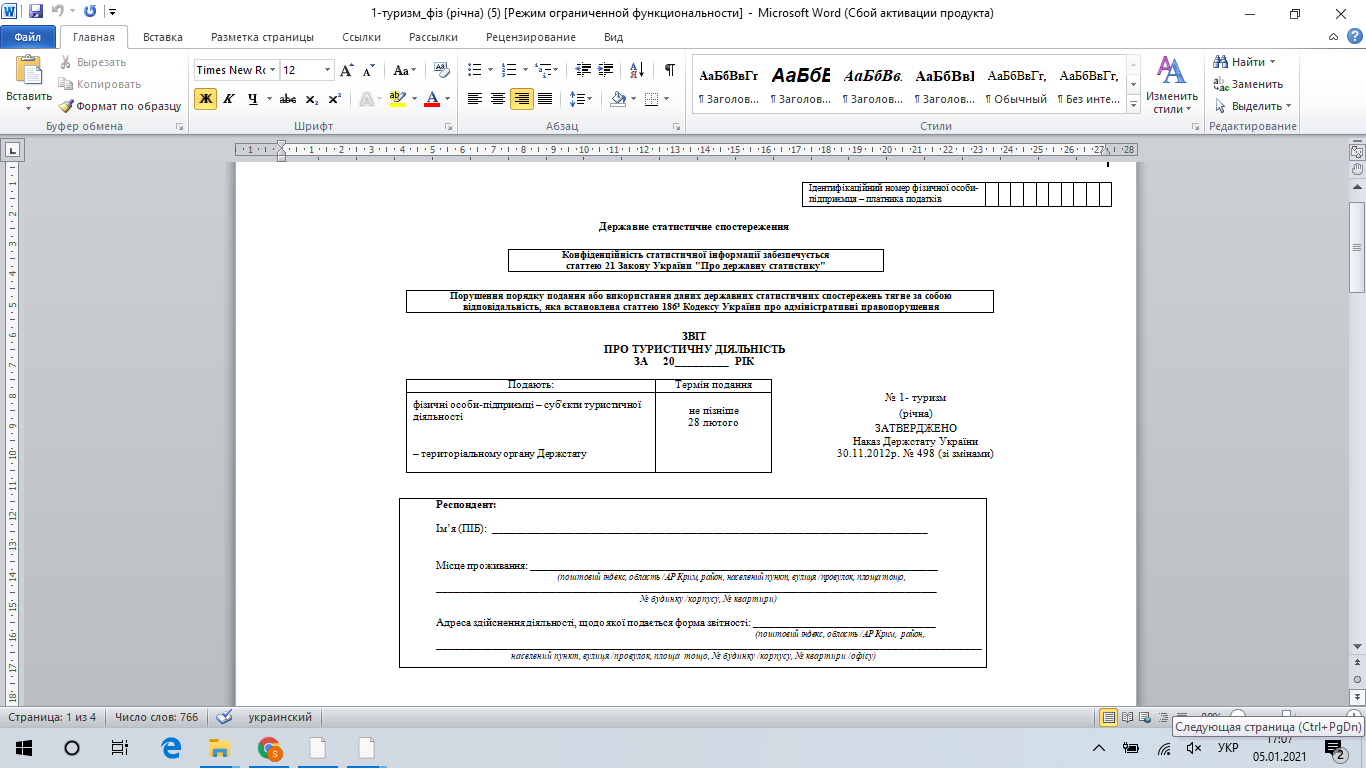 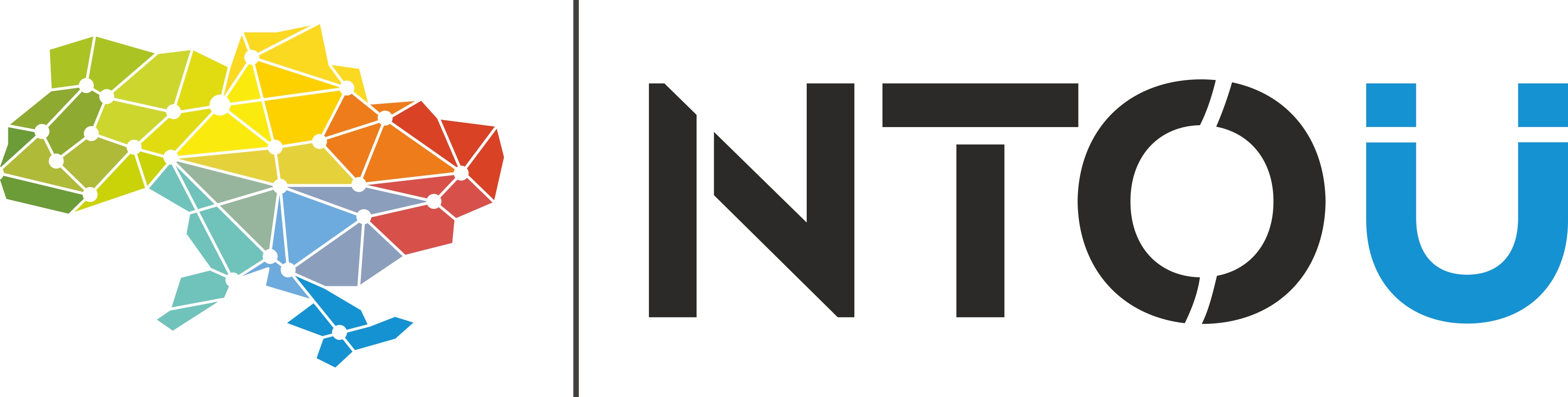 Форма 1-туризм
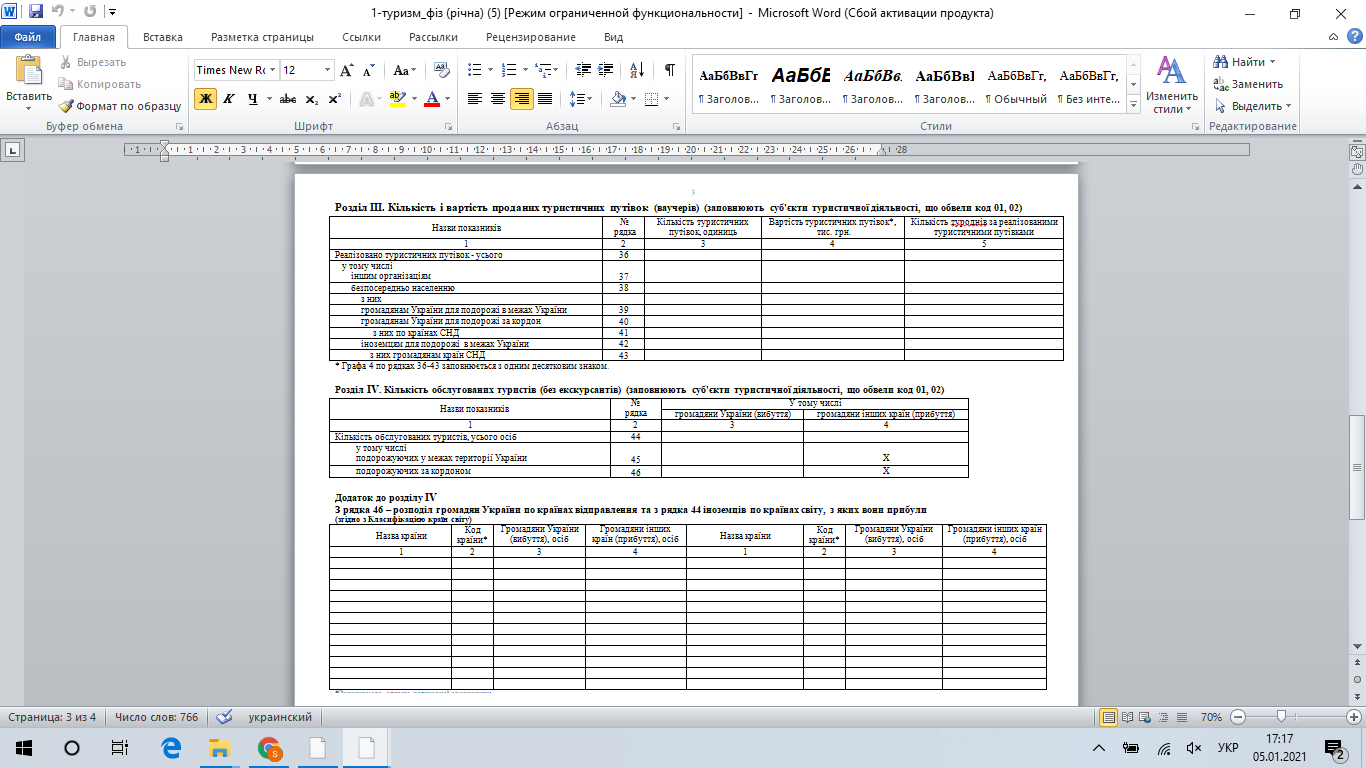 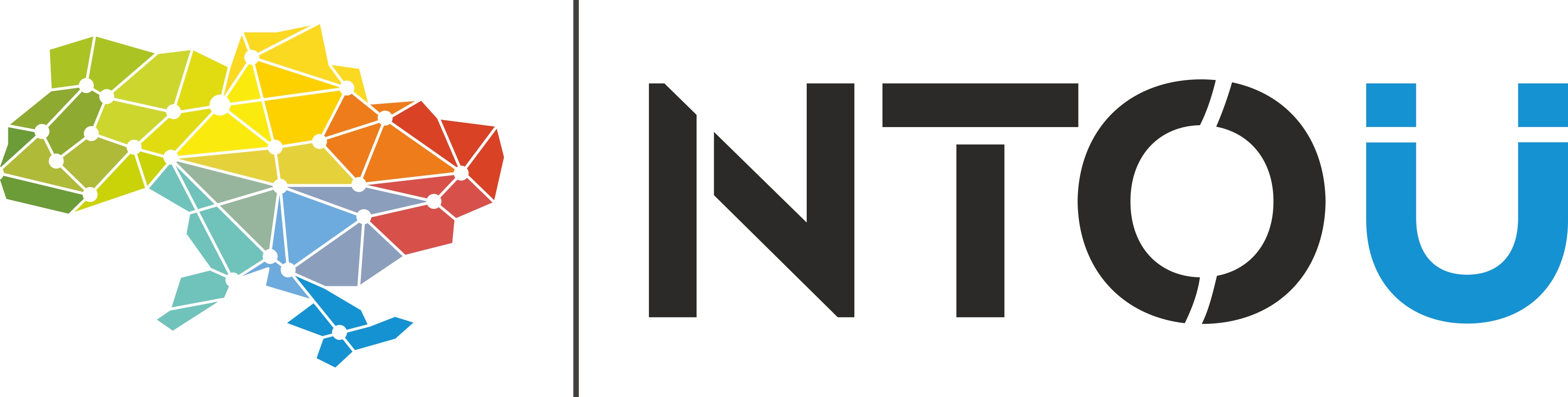 Відвідувач – це мандрівник, який здійснює подорож до будь-якого місця призначення, що знаходиться за межами його звичайного середовища, на термін менше ніж рік з будь-якою головною метою (ділова поїздка, відпочинок або інша особиста мета), за винятком мети працевлаштування на підприємство, зареєстроване в країні або місці відвідування.
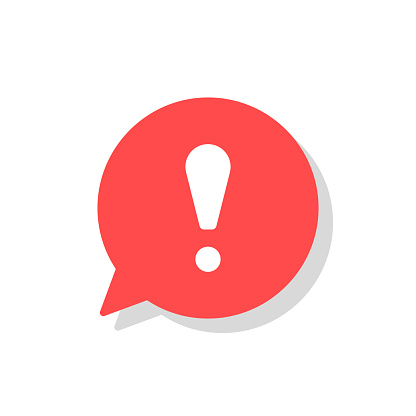 Відвідувач ≠ Мандрівник
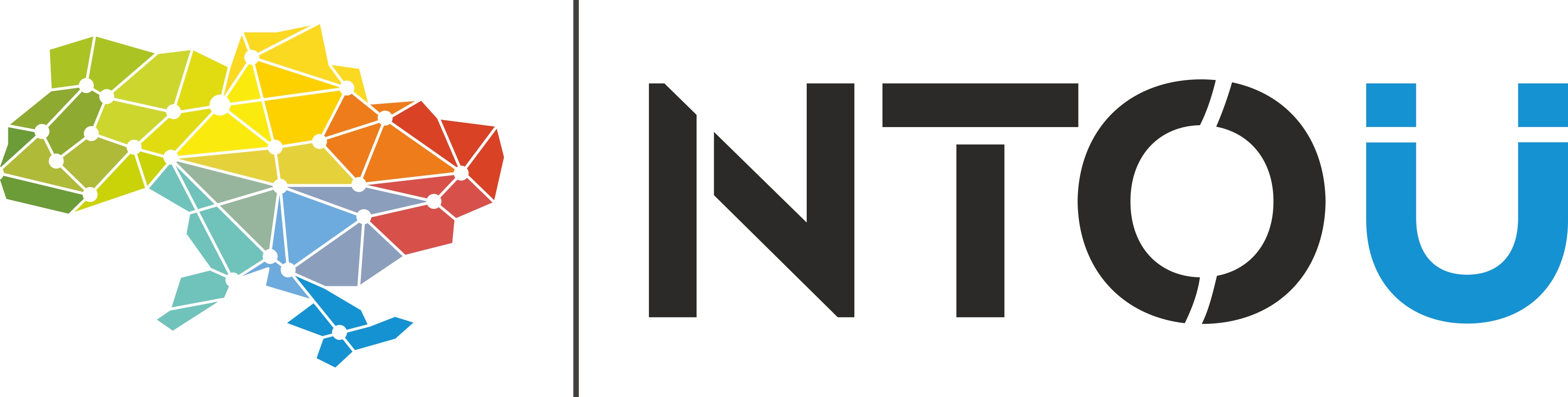 Турист - особа, яка здійснює подорож по Україні або до іншої країни з не забороненою законом країни перебування метою на термін від 24 годин до одного року без здійснення будь-якої оплачуваної діяльності та із зобов'язанням залишити країну або місце перебування в зазначений термін.
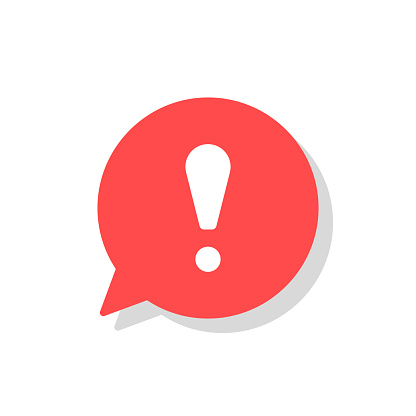 вітчизняний турист, виїжджаючи за кордон, бере на себе зобов'язання покинути країну або місце перебування в строк, зазначений у документах, на підставі яких відбувається поїздка
ціль подорожі не має суперечити законам країни перебування
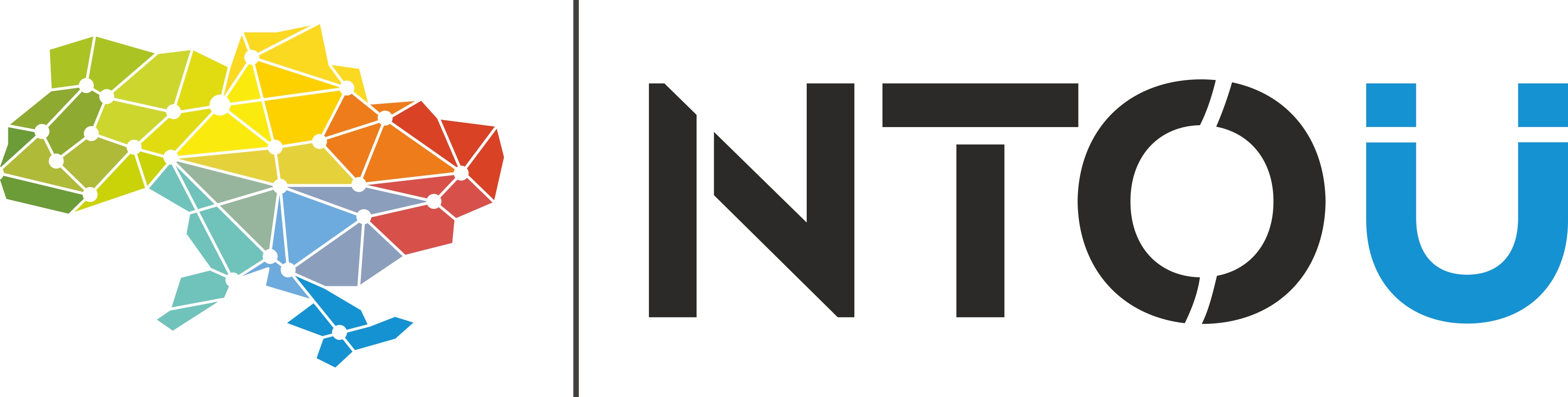 Для терміна «турист» загальні ознаки поняття полягають у такому
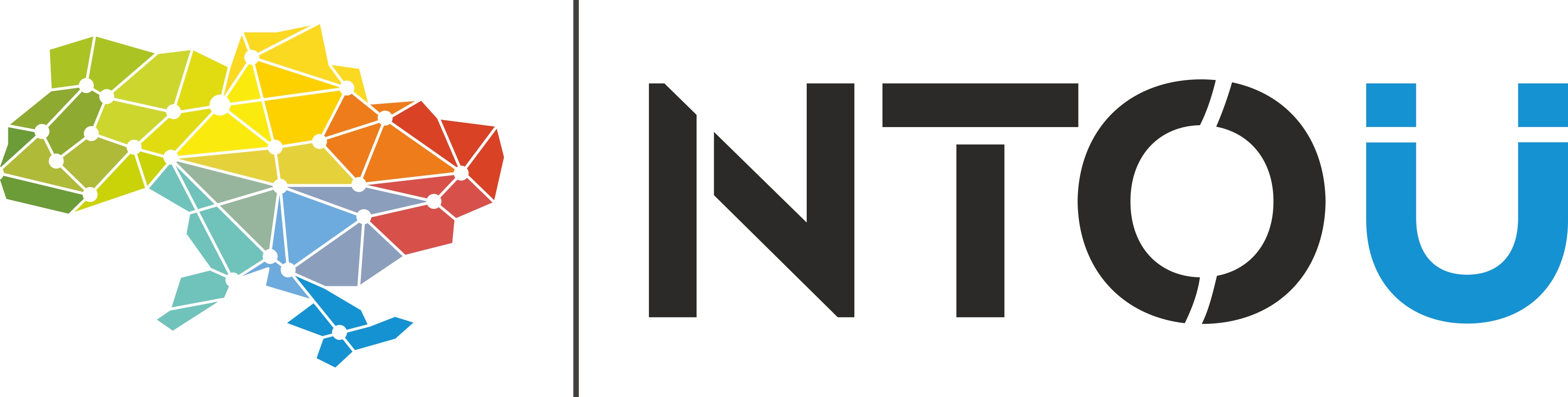 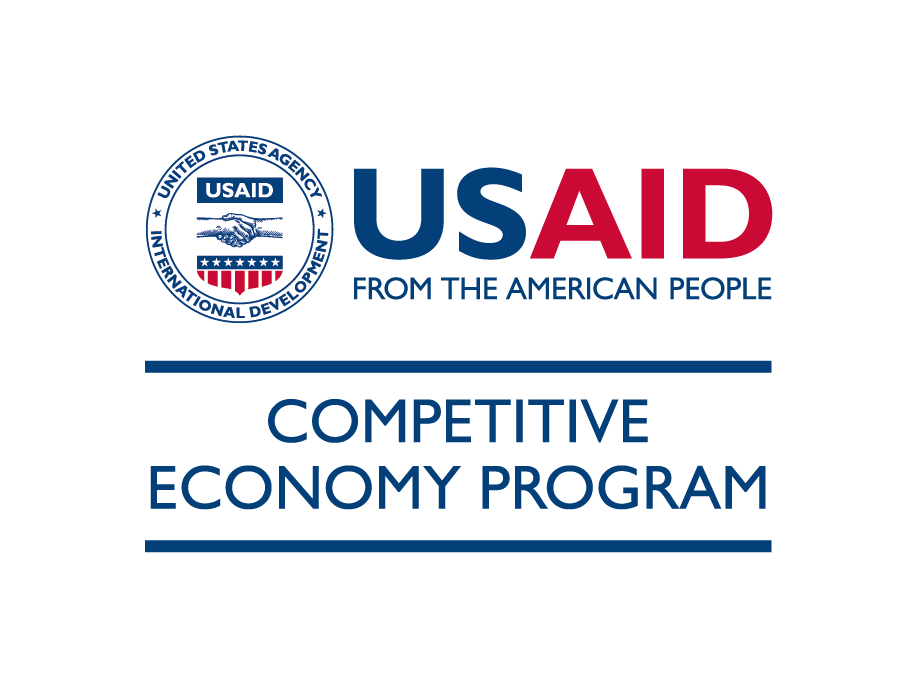 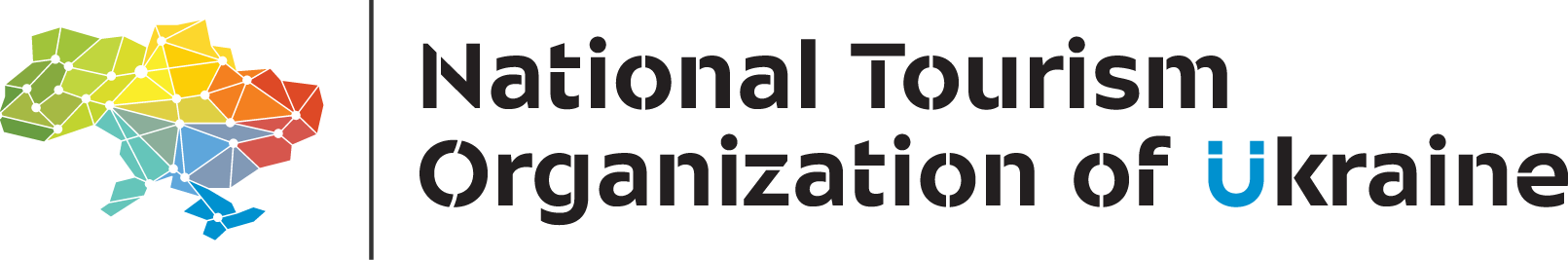 2.4. Туристичний сленг: спеціальна термінологія для розуміння представників турбізнесу
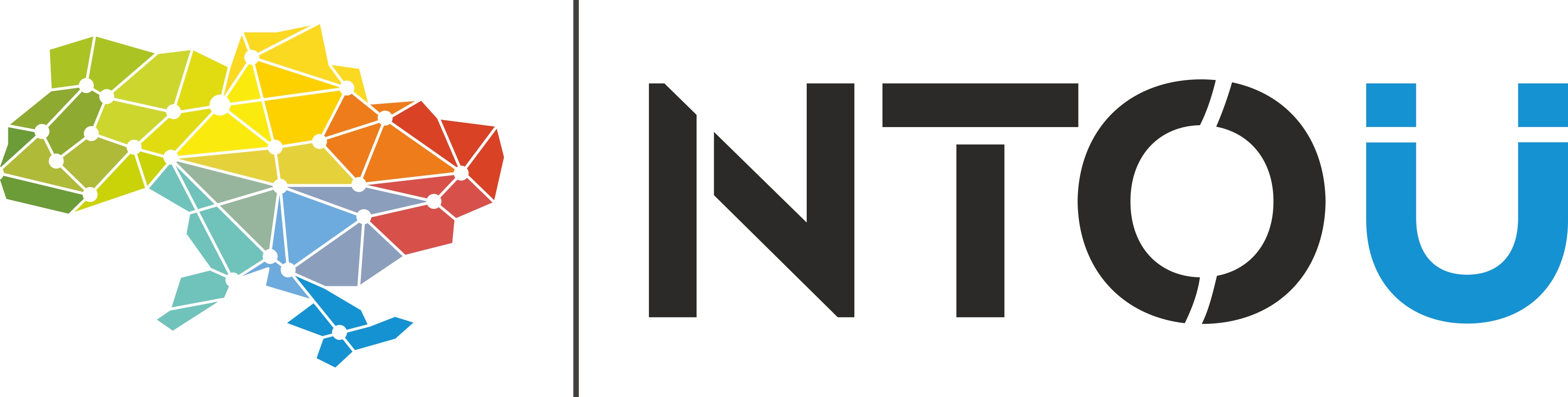 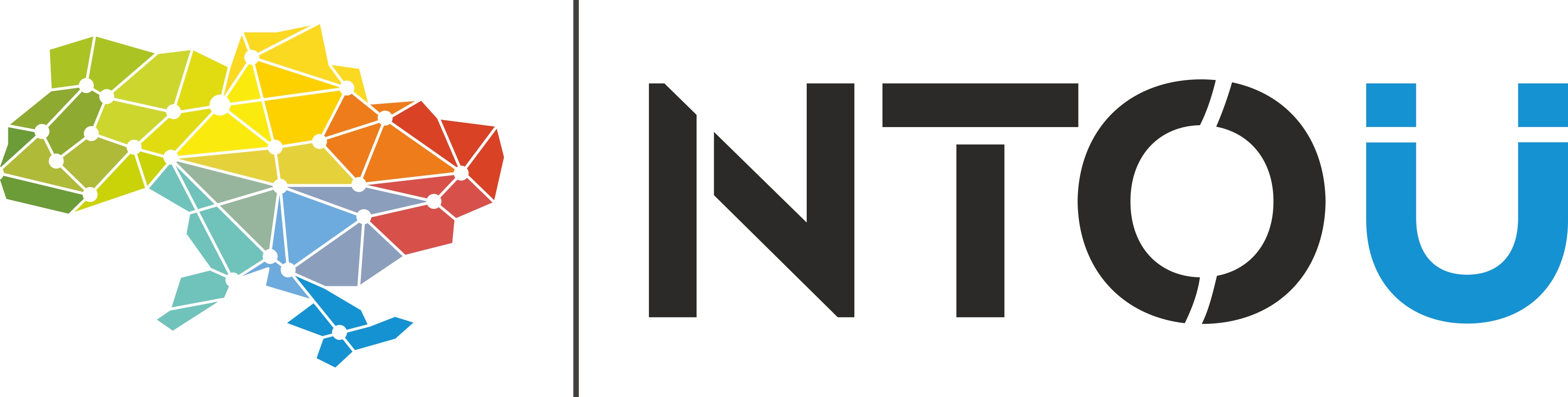 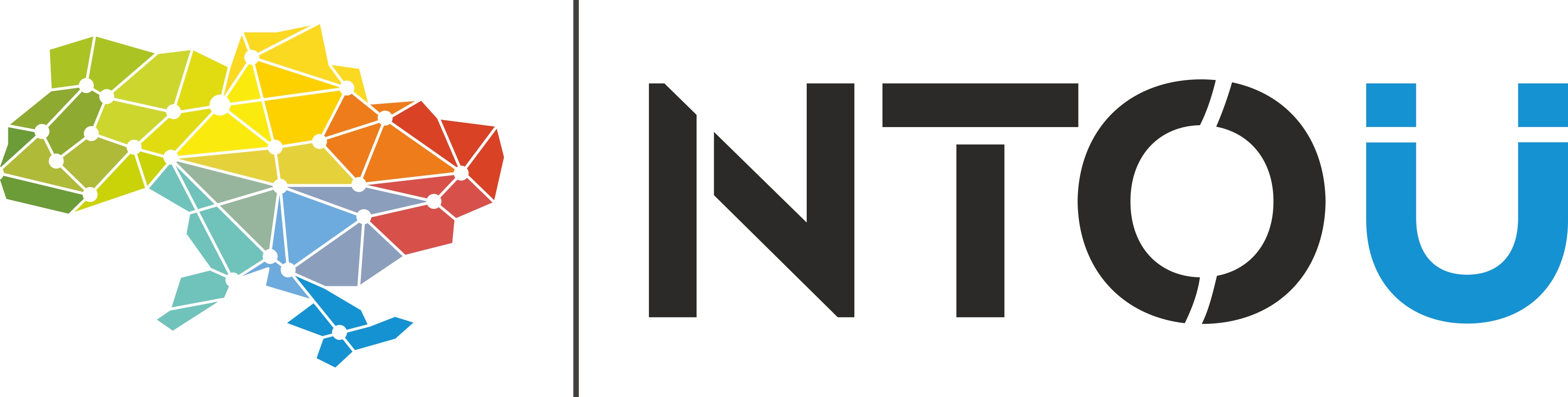 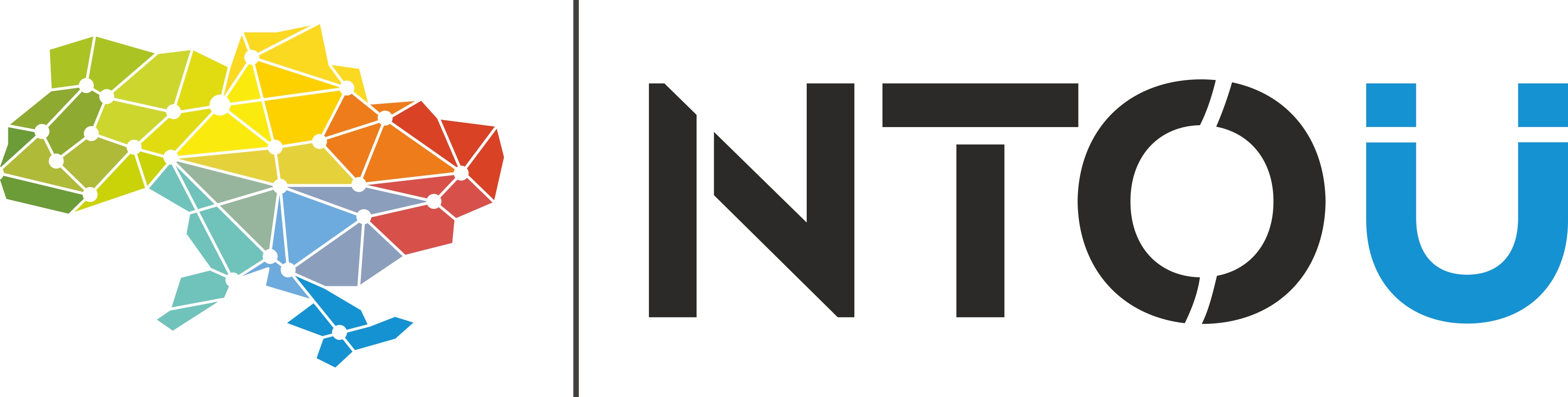 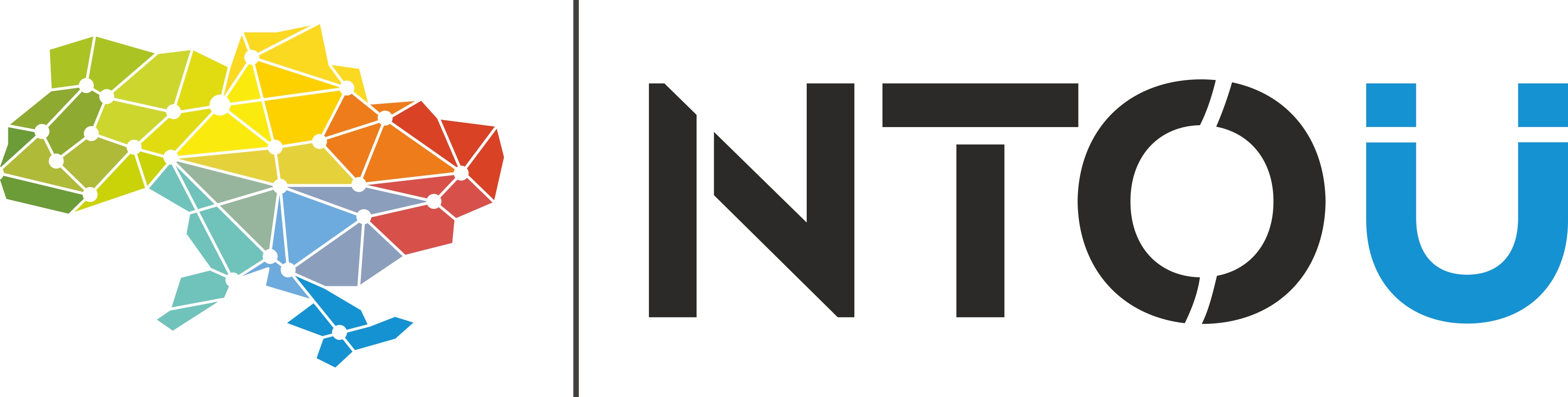 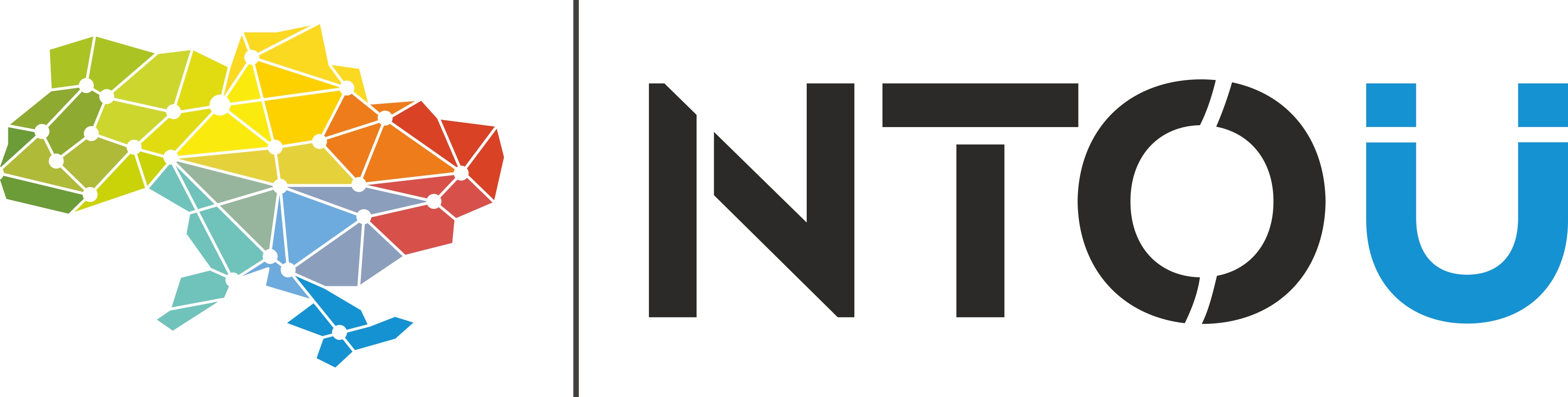 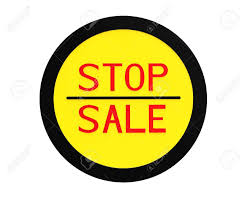 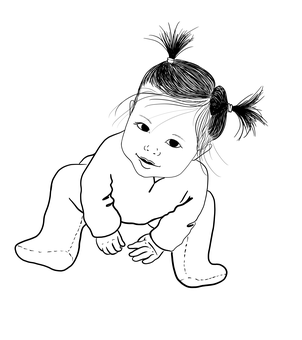 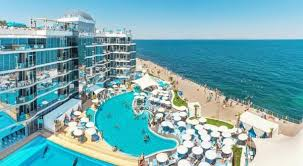 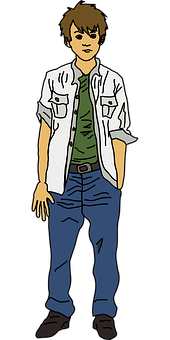 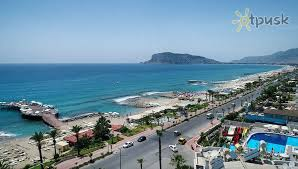 Елотмент

Комітмент

Анімація
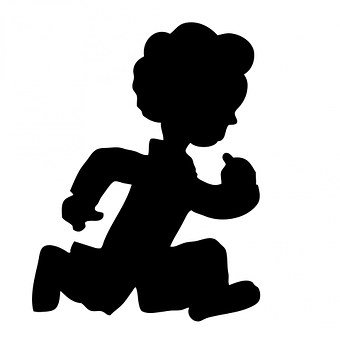 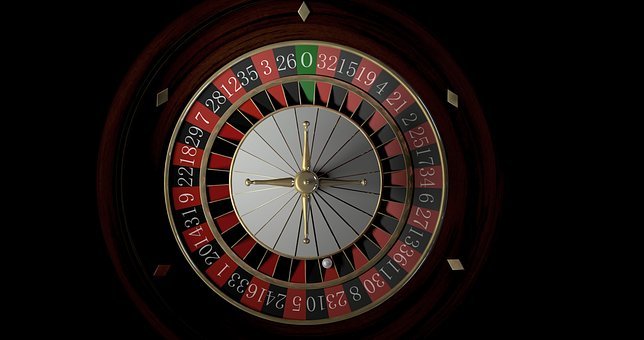 ROH
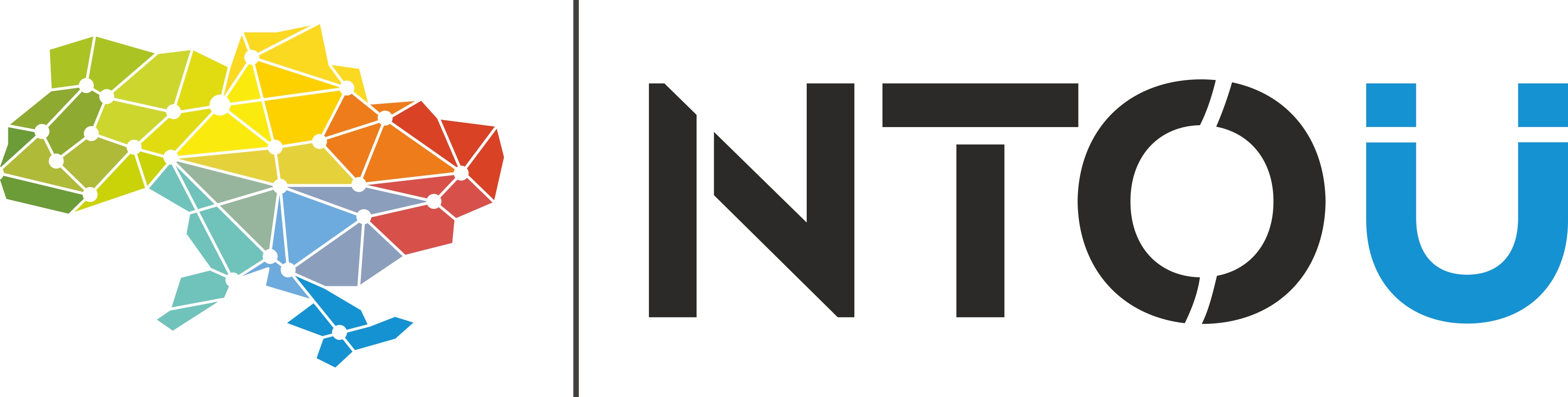 Ваучер
ІНФОТУР
Work shop
Стоп-лист
FAM-ТУР
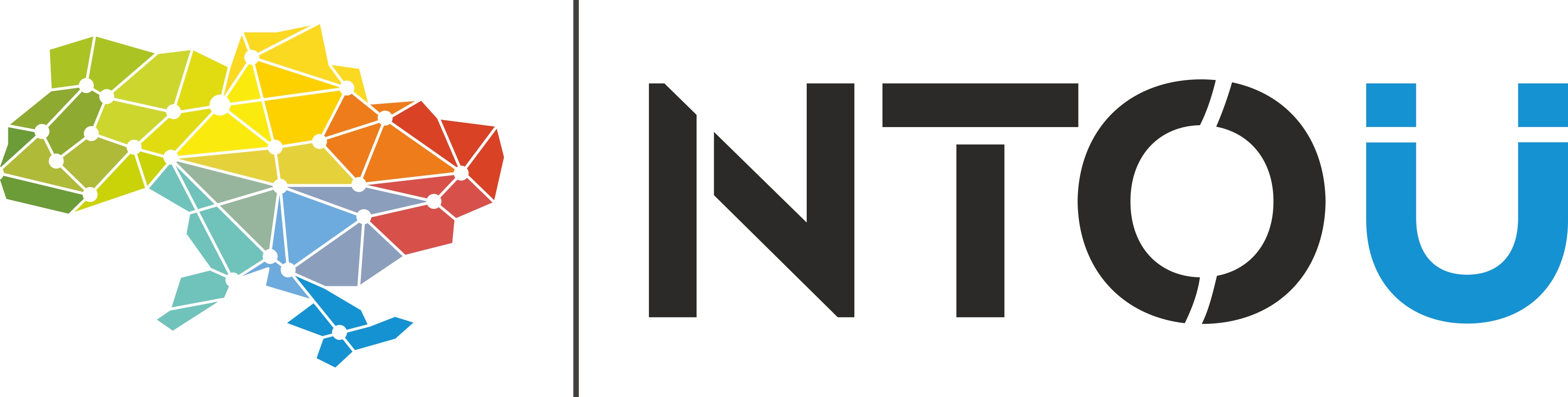 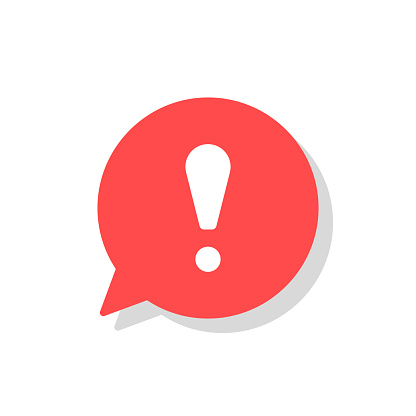 Дестинація в туризмі - це територія, на якій пропонується певний набір послуг, що відповідають попиту туриста на перевезення, ночівлю, харчування, відпочинок, розваги тощо.
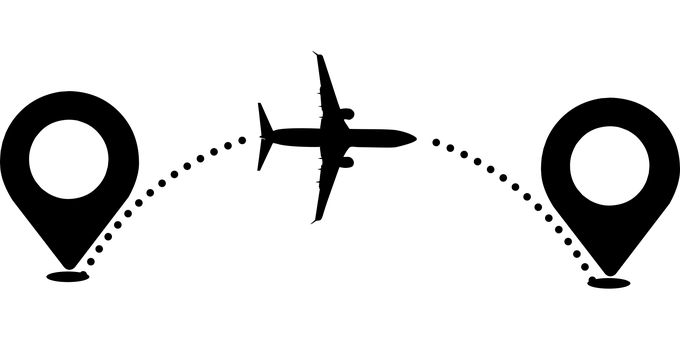 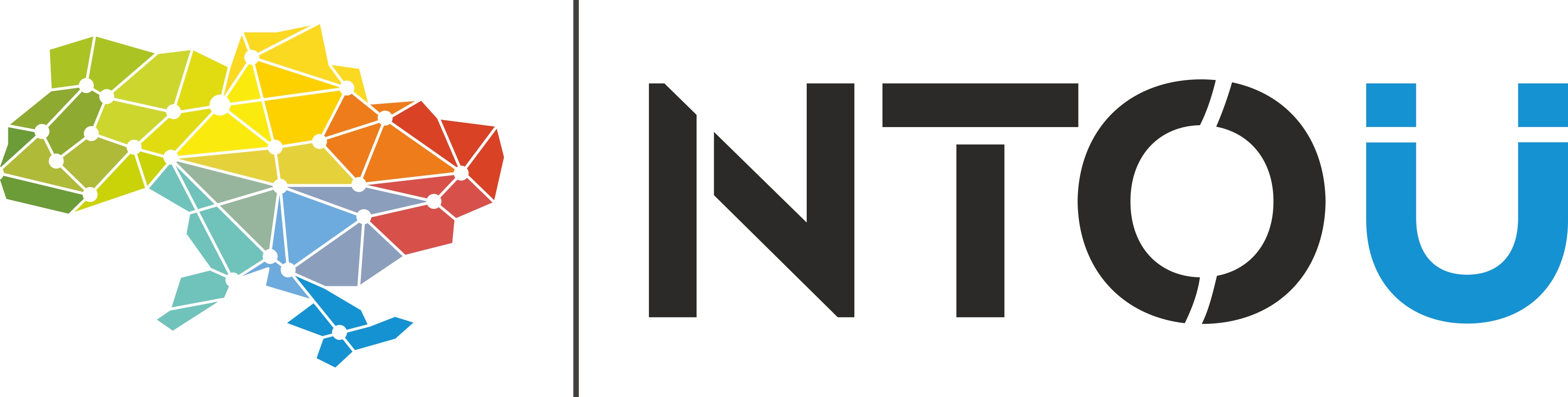